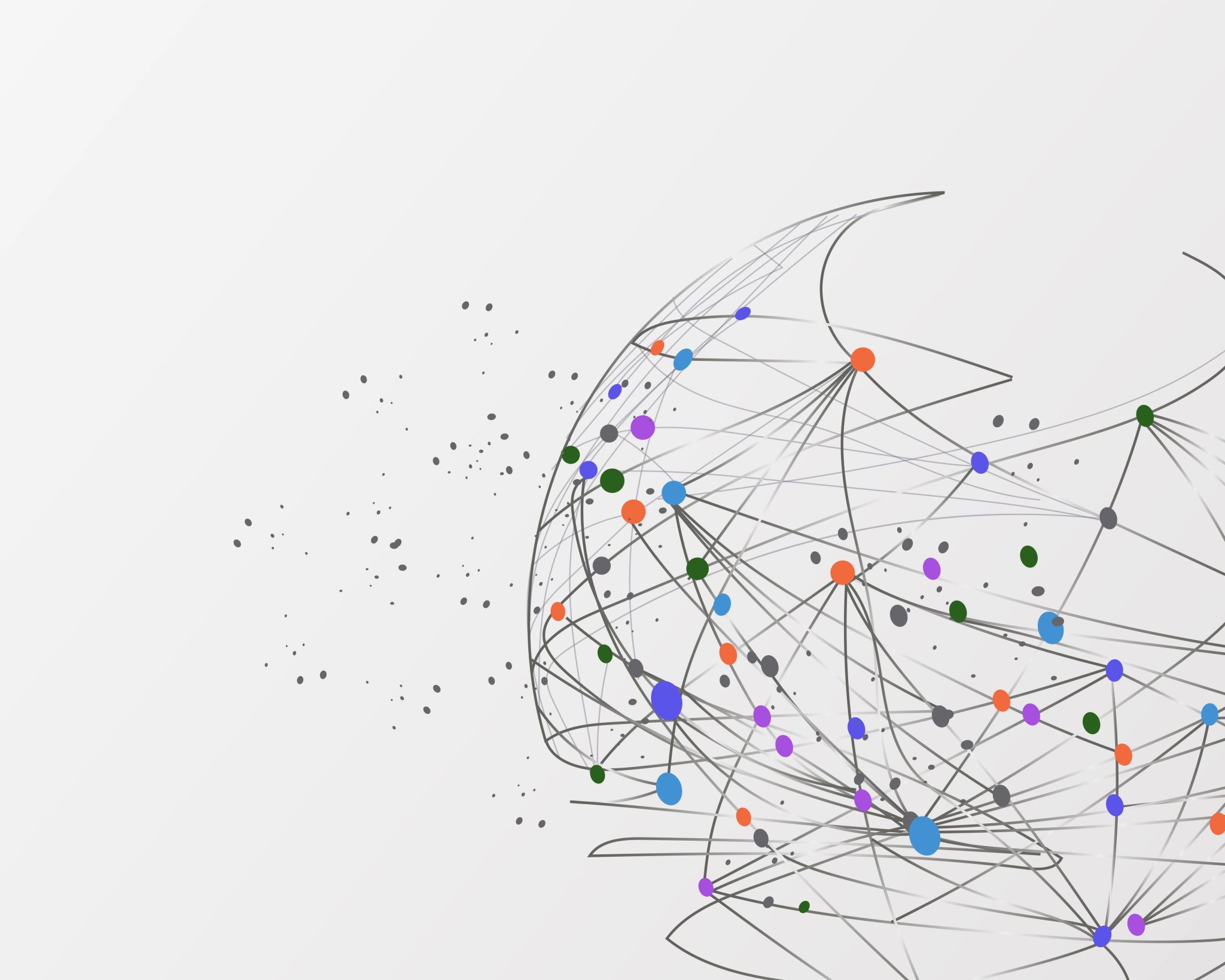 AGENCY. ‘Action for Gender Equality, Non-Discrimination, Civil Society Strengthening and Youth Empowerment’

Supporting the capacity development of Tdh’s partners in the Gaza Strip
Accountability and the work of NGOs and CBOs
A webinar for Tdh’s Gazan CBO and NGO partners.
Ahlan Wa Sahlan
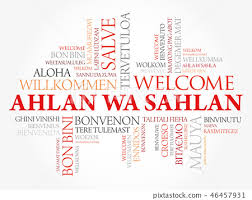 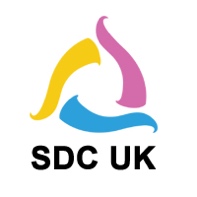 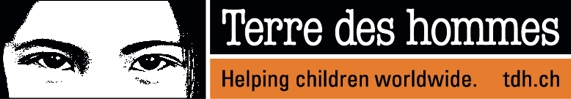 The purpose of this Webinar
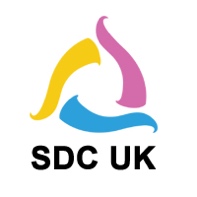 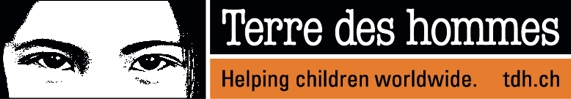 What do we mean by accountability?
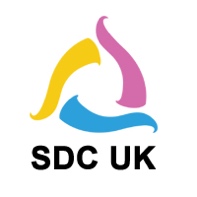 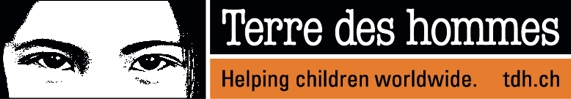 Accountability
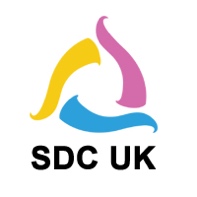 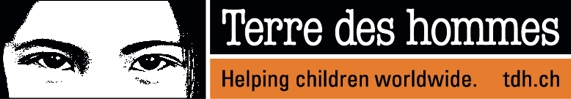 To whom, or to what is an NGO accountable?
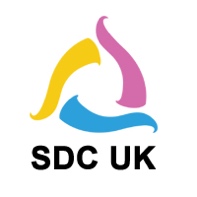 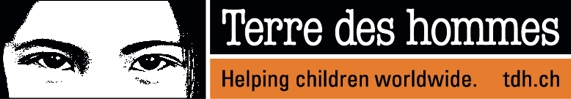 Organisational accountability
Organizational accountability is about defining the company's mission, values, and goals, as well as everyone's role in working toward them. It's about holding employees and executives responsible for accomplishing these goals, completing assignments, and making decisions that deliver on these expectations.
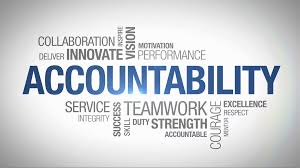 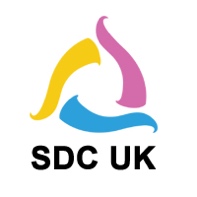 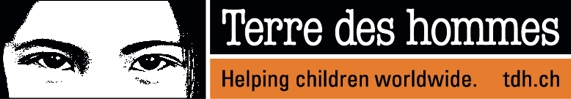 Instruments / illustrations of organisational accountability
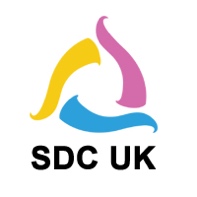 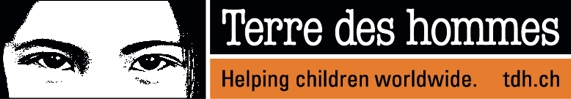 Accountability to donors
NGOs are accountable to their donors for honouring the terms of the funding contract, and by continuing to act in the best interests of the intended beneficiaries and acting within the law. 

For formal upward accountability to donors, NGOs use annual reports, interim reports, performance assessment reports (financial and narratives written during projects), and performance evaluation reports.
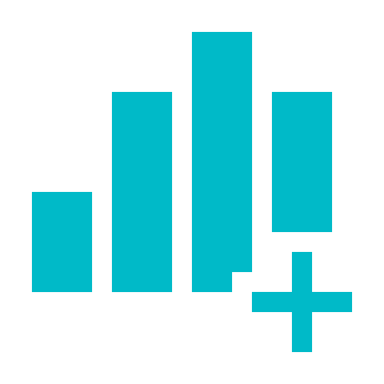 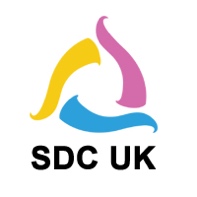 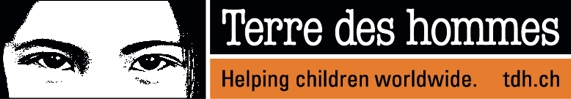 Accountability to the government or regulatory authority and to wider society
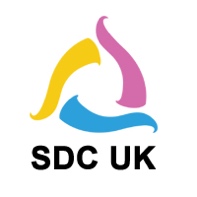 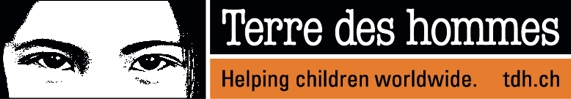 Accountability to the team
Internal Accountability

One of the most important aspects of accountability is to be answerable to your own employees and volunteers and your organization’s mission. It means that you have ethical standards and governance structures that complement your organization’s core values.

Recruitment is open and fair. 
There is a suite of human resource policies. 
Employees sign a contract. 
Volunteers sign an agreement
They are protected by employment legislation or organisational best practice. 
The employer promotes and nurtures and promotes a strong safeguarding culture.
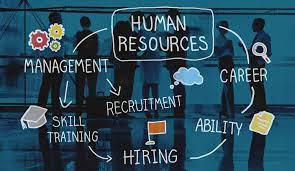 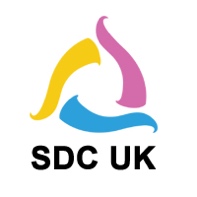 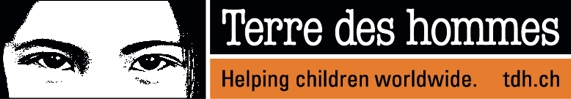 How do we understand downward accountability?
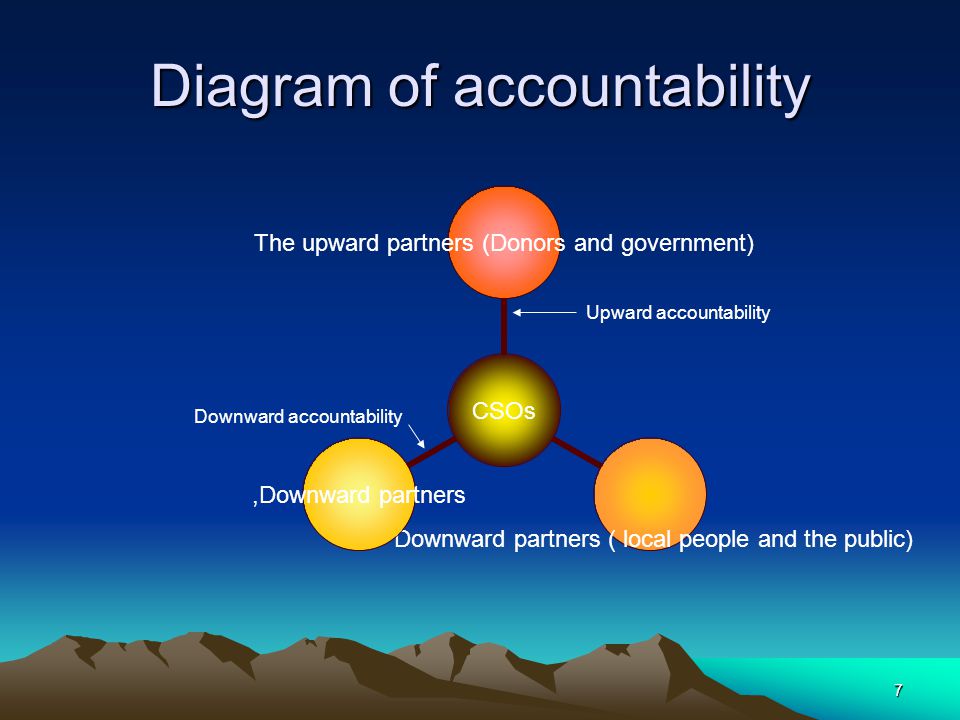 Downward accountability refers to “the ability of citizens to hold the local authority to account”
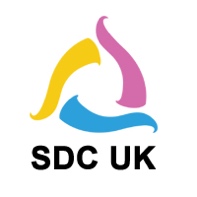 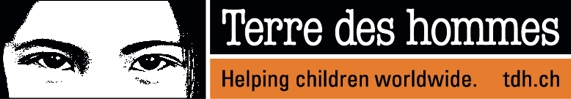 What is beneficiary accountability?
Being accountable to beneficiaries involves providing all those potentially affected with the opportunity access services to understand and influence the key decisions which are made throughout the project's lifetime. 

It is a dynamic process of listening to beneficiaries and adapting and responding.
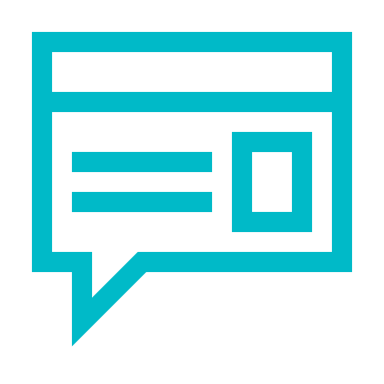 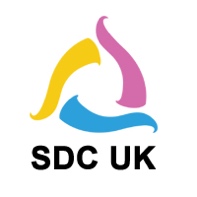 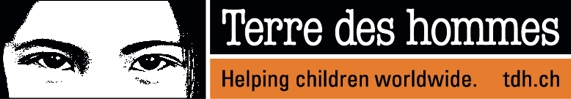 How to make a reality of downward accountability to the beneficiaries.
Involving the community in identifying the problems to be addressed and how best to address them. Rereferred to as co-creation. 
By valuing the community’s input – making it meaningful by enabling members to speak up and contribute.
By being open about what can and cannot be done. By being honest and transparent. 
Delivering on its projects and involving programme beneficiaries to find solutions to the problems that they are facing. 
Through community members that are appointed as fieldworkers.
Open house policy for all beneficiaries to attend any meeting of the organisation
In community meetings where the beneficiaries come together and talk about the process, what is needed, what is lacking and what should be done.
Through public meetings.
Independent feedback but not expensive M&E.
Social audits and public hearings.
Sometimes unplanned and stumbling on the issues!
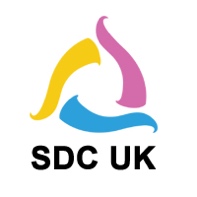 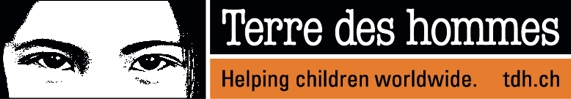 This is sometimes referred to as a community engagement strategy
Community engagement involves processes that enable communities in making decisions that can lead to improvements in the quality of their life.  It allows them to take part in shaping the places in which they live and the services they receive.
Why is community engagement important? An effective community engagement strategy can: 
Build trust and respect
Convey  to service users that they are contributors
Increase loyalty to your NGO and win support from donors / the government 
Empower community members to make required changes
Provide access to multiple perspectives and expertise
Create a culture of collaboration
Improve communication within the community and between it and your organisation. 
Lead to sustainable changes
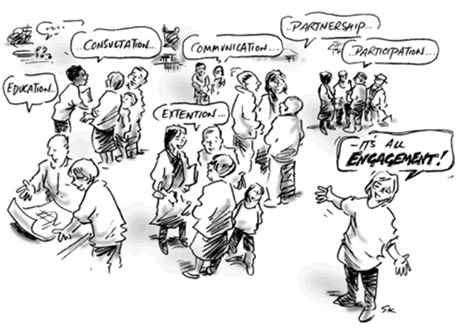 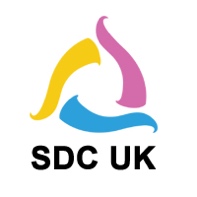 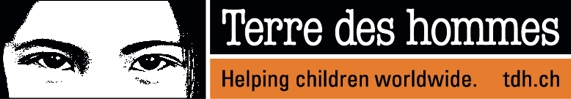 Share examples of community accountability in your organisation
What tools do you use? 
What do you do well?
What challenges do you face? 
How could you overcome them? 
What could you improve on?
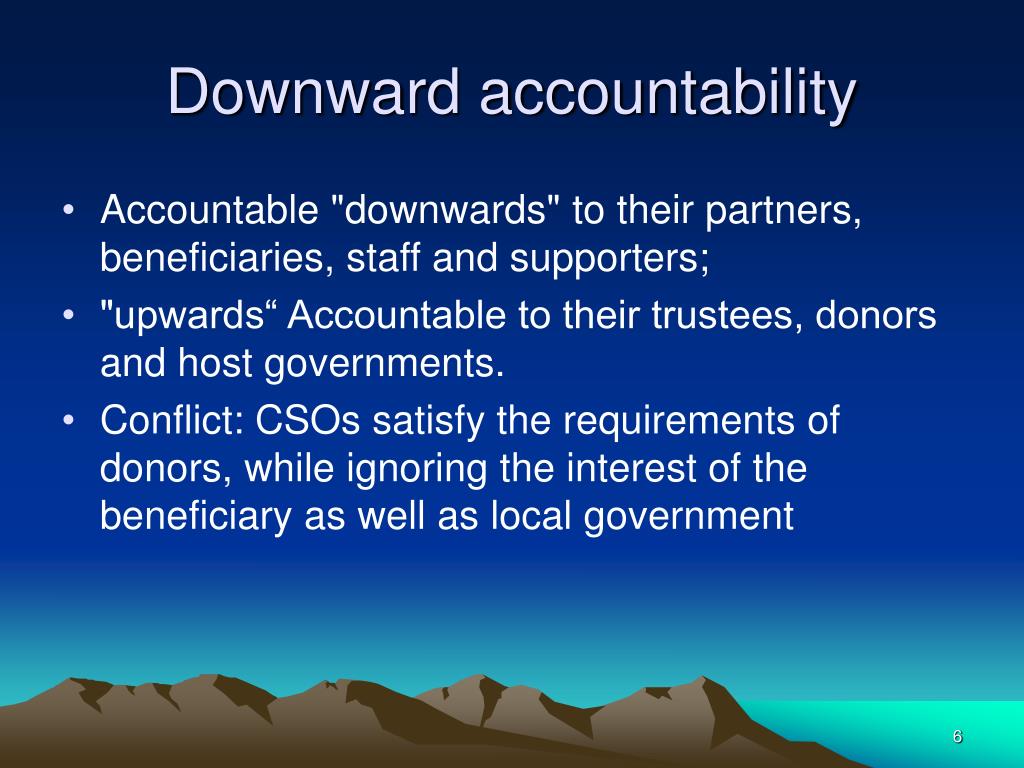 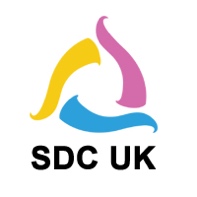 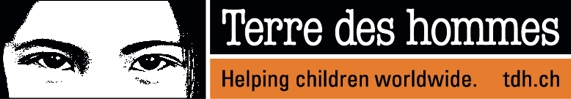 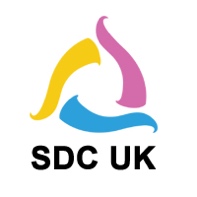 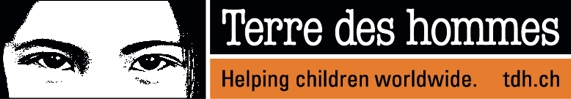 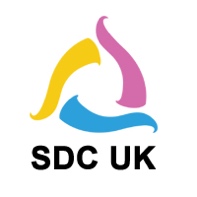 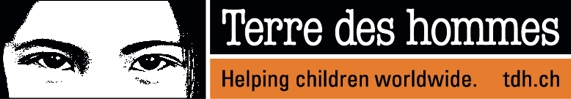